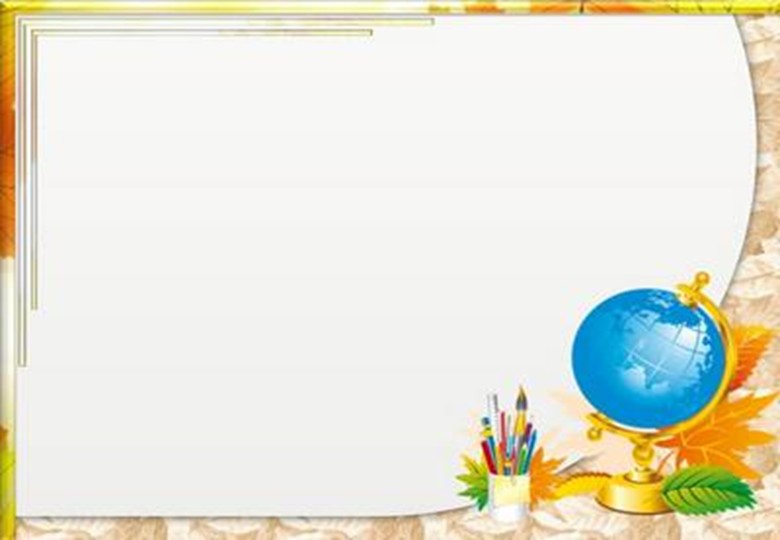 МОУ «Румянцевская средняя общеобразовательная школа»





Как научить ребенка учиться
(родительское собрание)
3 класс
Подготовила: 
учитель начальных классов
Зайнудинова Н. Е.

2015 год
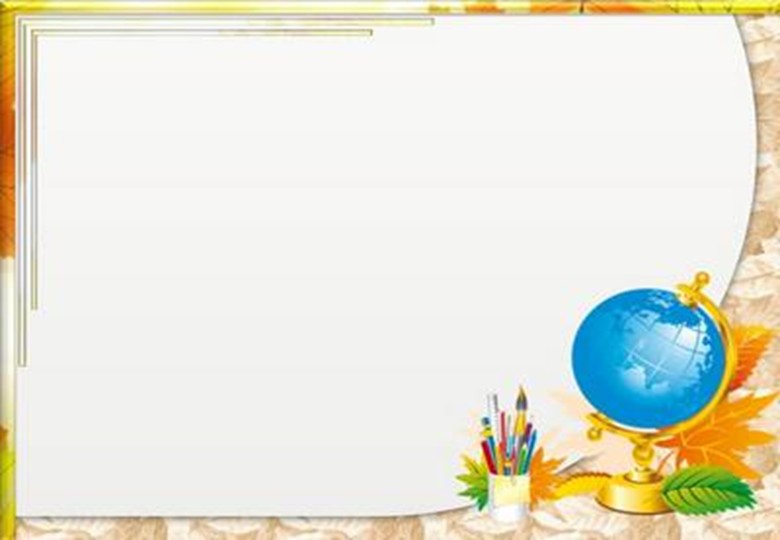 План собрания:

Беседа по теме. Памятка для родителей.
Итоги 1 триместра. 
План воспитательных мероприятий на 1 триместр. Отчёт о проделанной работе.
Пропуски.  Медицинские справки.
Безопасность (теракты, пропускная система).
Разное.
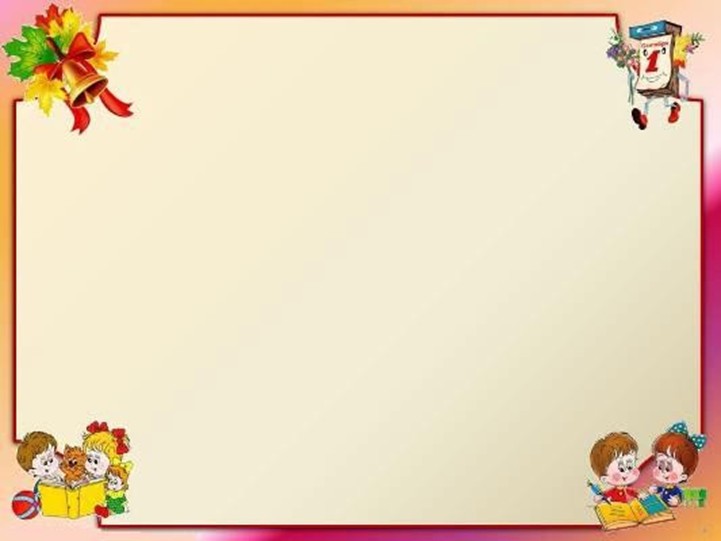 «Как научить ребёнка учиться». Памятка для родителей.
Обучение в школе - одно из наиболее сложных и ответственных моментов в жизни детей, как в социально-психологическом, так и физиологическом плане.Изменяется вся жизнь ребенка: все подчиняется учебе, школе, школьным делам и заботам. Это очень напряженный период, прежде всего потому, что школа с первых же дней ставит перед учеником целый ряд задач, не связанных непосредственно с его опытом, требует максимальной мобилизации интеллектуальных и физических сил.Чтобы сохранить у ребенка желание учиться, стремление к знаниям, необходимо научить его хорошо учиться. Все родители мечтают, чтобы их дети хорошо учились. Но некоторые родители считают, что, отдав ребенка в школу, можно облегченно вздохнуть: теперь все проблемы, связанные с обучением, должна решать школа.
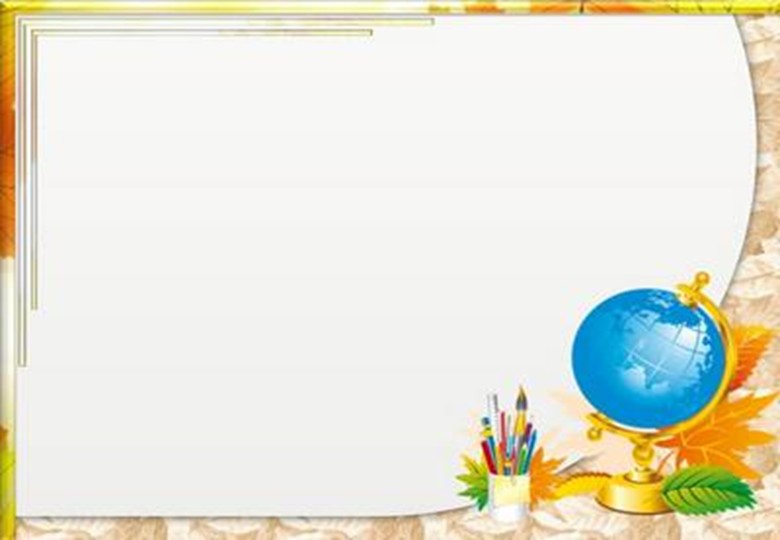 К.Д. Ушинский говорил, что именно на начальном этапе обучения родители должны максимально опекать свое дитя. Их задача - научить правильно учиться.
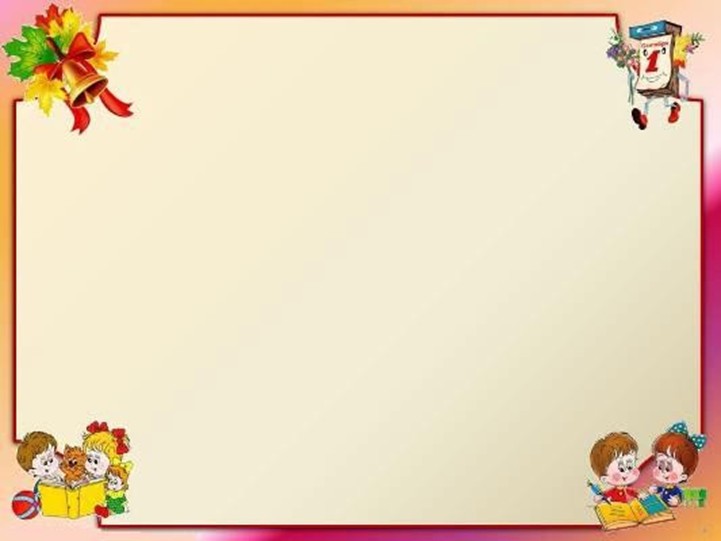 Помощь детям должна быть эффективной, грамотной и должна идти в трех направлениях:
организация режима дня;
контроль за выполнением домашних заданий;
приучение детей к самостоятельности.
Организация режима дня. 
Организация режима дня позволяет ребенку:
легче справиться с учебной нагрузкой;
защищает нервную систему от переутомления, т.е. укрепляет здоровье.
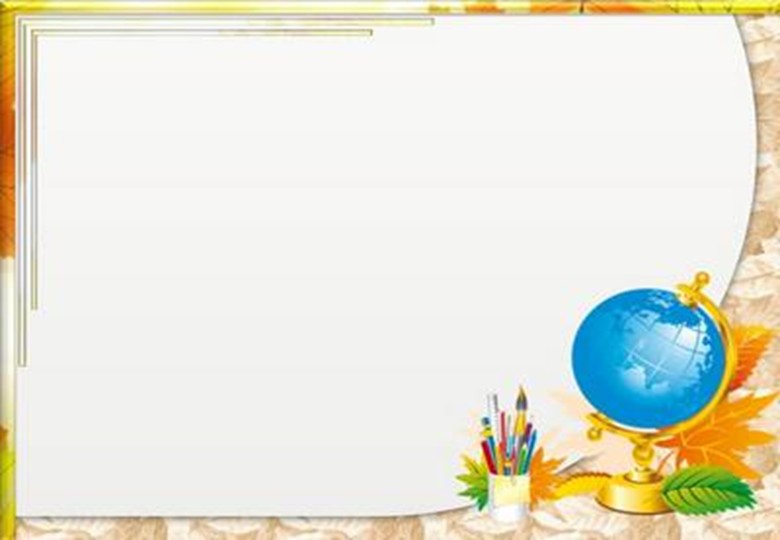 Направление помощи - контроль за выполнением домашних заданий. 
Контроль должен быть систематическим, а не от случая к случаю и не ограничиваться вопросами:- какие отметки?- выполнил ли уроки?После утвердительного ответа родители занимаются своими делами, не проконтролировав детей. Некоторые родители не контролируют детей вообще, объясняя это нехваткой времени, занятостью.В результате дети не усваивают материал, работы выполняются небрежно, грязно, пробелы начинают накапливаться, что может привести к интеллектуальной пассивности ребенка. Он не понимает вопросов учителя, ответов товарищей. Ему становится не интересно на уроке, он не пытается умственно работать, а не желание напрягаться мысленно перерастает в привычку, т.е. развивается интеллектуальная пассивность. Что приводит ребенка к нежеланию учиться.
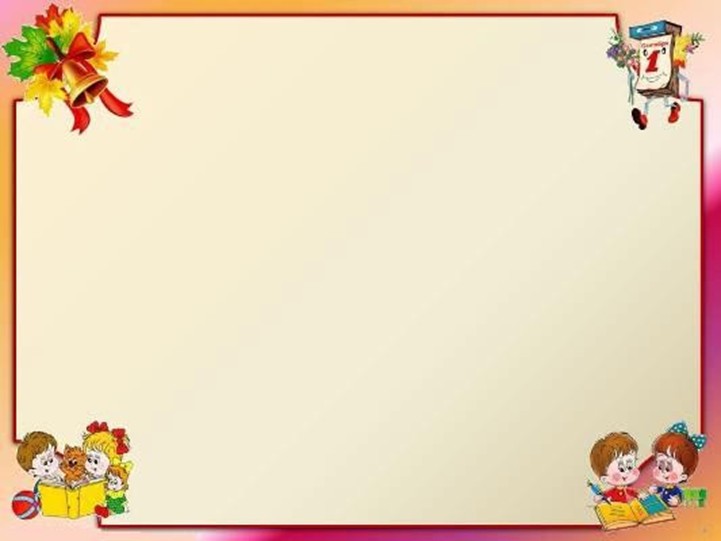 Поэтому помощь детям должна оказываться своевременно. Контроль должен быть постоянным, каждодневным, особенно в начальной школе.
При работе с детьми важно не натаскивать их в отдельных умениях и навыках, а учить их размышлять самостоятельно, анализировать, доказывать, обращаясь к вам за советом и помощью. Контроль - это организация помощи для ликвидации каких-то пробелов, трудностей. Для младших школьников характерно, что они сначала что-то делают, а потом думают.Поэтому необходимо приучать детей к планированию предстоящей работы.
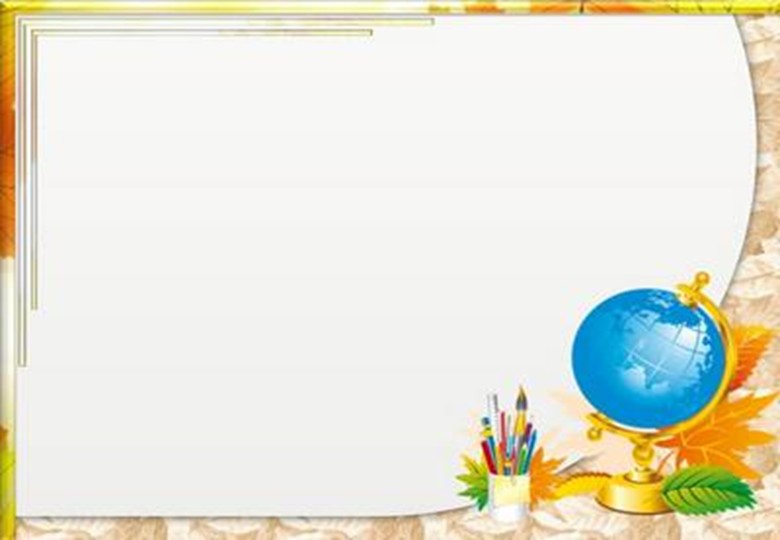 Выполняя упражнение по русскому языку:
повторить правила;
прочитать задания к упражнению, повторить, что нужно сделать;
прочитать упражнение и выполнить все задания устно;
выполнить задание письменно;
проверить работу.
Очень важным моментом является выработка привычки к неукоснительному выполнению домашних заданий:
какая бы погода ни была;
какие бы ни шли телепередачи;
чей бы день рождения ни отмечался.
Уроки должны быть выполнены, и выполнены хорошо. Оправдания невыполненным урокам нет и быть не может. Для выработки этой привычки, нужно, чтобы родители с уважением относились к учебе - как важному и серьезному делу. Очень важно, чтобы ребенок садился за уроки в один и тот же час.
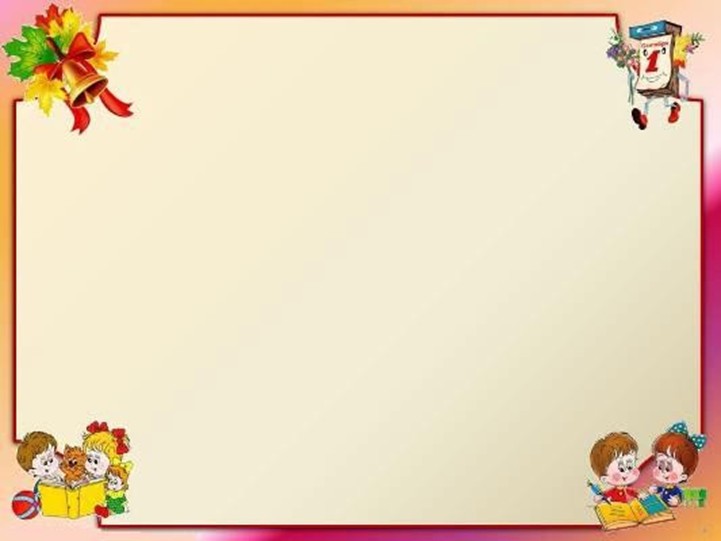 Направление помощи - приучение к самостоятельности.
 При проверке домашних заданий не спешите указывать на ошибки, пусть ребенок найдет их сам, не давайте готового ответа на их вопросы. При выполнении домашних заданий не нужно подменять школьника в работе; дети отучаются думать и ждут подсказки. В этом дети очень хитры и находят способы "заставить" работать за себя. Учите детей выделять учебную задачу, т.е. ребенок должен ясно представлять, какими навыками и знаниями должен овладеть, чтобы суметь выполнить то или иное задание.
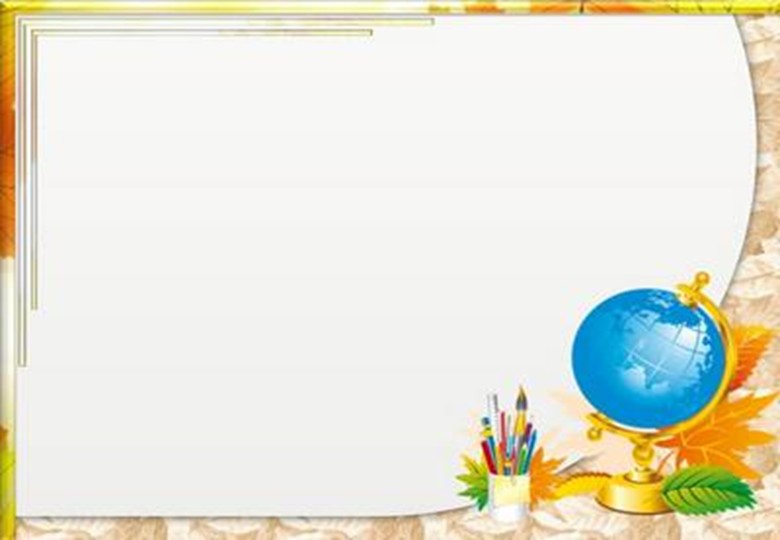 Помните: любящие, заботливые и мудрые родители – залог того, что ребенок будет не только хорошо учиться, но и вырастет думающим, образованным человеком, настоящей Личностью! Поэтому не жалейте времени, не отталкивайте ребенка, если он подошел к вам с вопросом или хочет поговорить по душам. Следите за его здоровьем и поощряйте его успехи. Будьте с ребенком в дружеских отношениях. 
У вас все получится, стоит только захотеть!
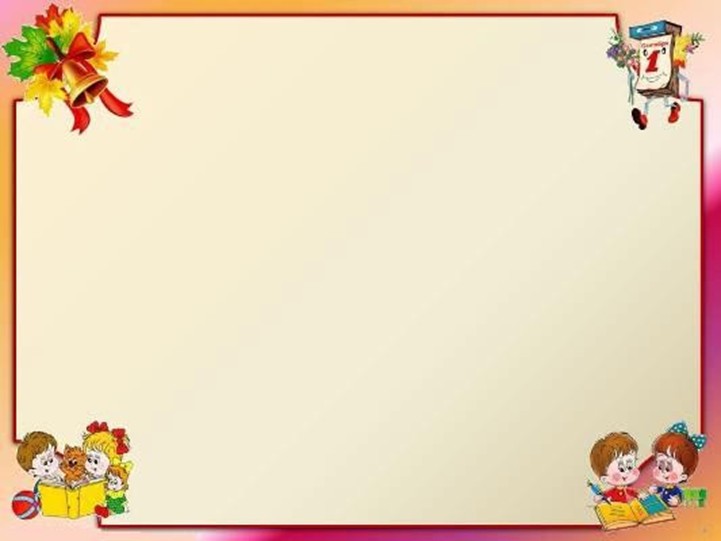 Итоги 1 триместра.
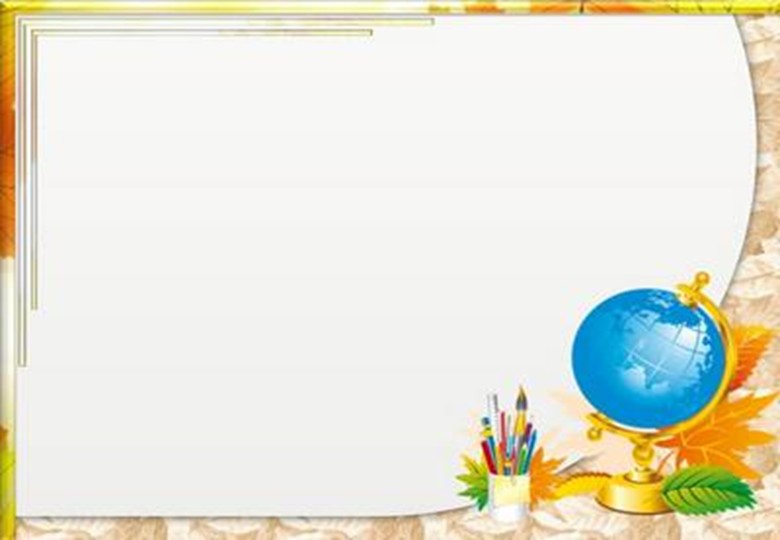 Ведение дневников в школе.
Единые требования к их ведению:
·  записи выполняются аккуратно, разборчиво, грамотно, чернилами синего цвета;
·   требуется заполнение всех имеющихся разделов (пунктов) данного дневника (начиная с титульного листа);
·  сведения о расписании уроков, звонков, названий предметов, фамилий преподавателей заполняются под руководством учителя;
·  названия месяца и предметов следует писать с маленькой буквы. Допускается сокращенная запись (матем., лит. чт., рус. яз. , физ-ра, изо );
· запись домашнего задания производится в отведенной графе. образец: с.132, упр.453;   с. 154-155 (пересказ); с. 29, №6, №8
      Родители регулярно просматривают дневники и ставят свою подпись.
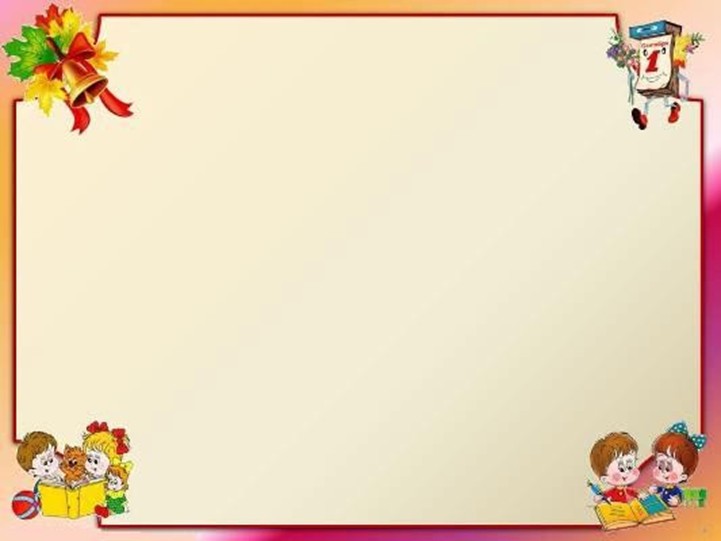 Внеклассные мероприятия
Классные часы:
-Выбор актива класса,
«В гостях у доктора Неболейки».
Конкурсы:
рисунков,
 «Права и обязанности школьников»,
 «Птицы нашего края» (фото) – Тодуа Николоз I место (район),
- викторина по ПДД,
«Красавица Осень», 
- театральный -  сказка «Колобок».
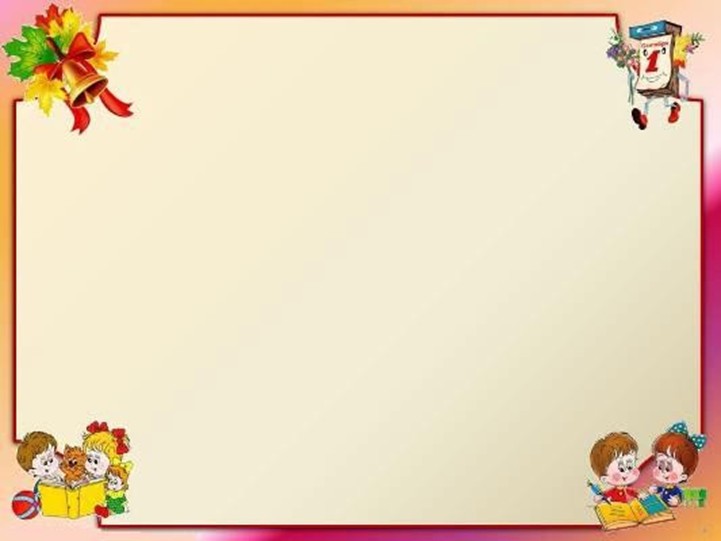 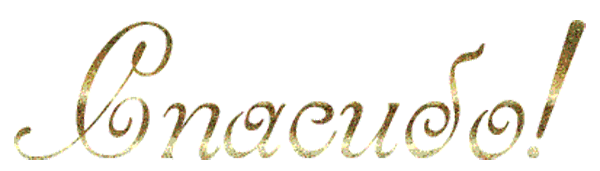 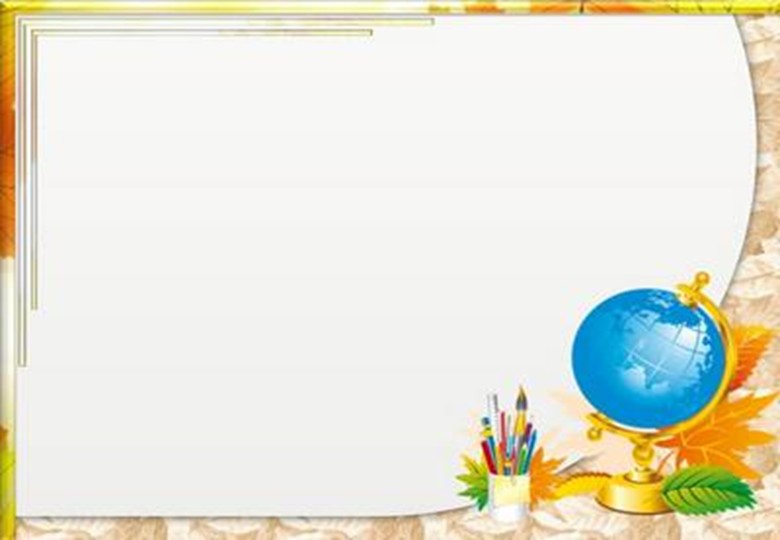 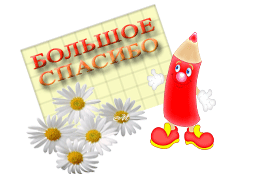